1
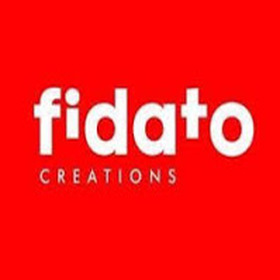 Welcome to Fidato Creations
Web design and development company, Delhi
  http://www.fidatocreations.com/
2
PREFACE
About Us
Our Vision
Why Choose Us
Technologies
Clients
Our Services
Contact Us
We create faith with technology
3
About Us
Fidato Creations is a leading website designing and development company based in Delhi, India since 2016. We have a great expertise of Web, graphic, 3D and digital marketing services. our team of developers has set new benchmarks in the industry. We have consistently maintained a high standard of delivery for our cost-effective solutions. Our creative team works with a diverse range of clients. By combining art and technology, we deliver an effective Internet presence. Within a short span of 2 years, we have 30+ satisfied clients across the globe with 50+ projects delivered successfully.
                  
Know More About us Visit: http://www.fidatocreations.com/aboutus.html
We create faith with technology
4
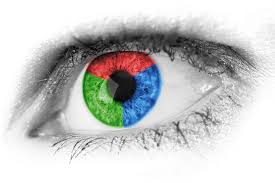 Our Vision
The highly professional team of Web Developers, Web Designers and SEO experts, at Fidato Creations has this unique vision of placing their clients in the league of digitally developed establishments. We aim at fostering growth in the best possible way.
We don’t create traditional websites. We develop lead generating machines so that your business moves to next level.
We do hard work in building our reputation within the industry, and develop good connections with our clients to understand their requirements.
We create faith with technology
5
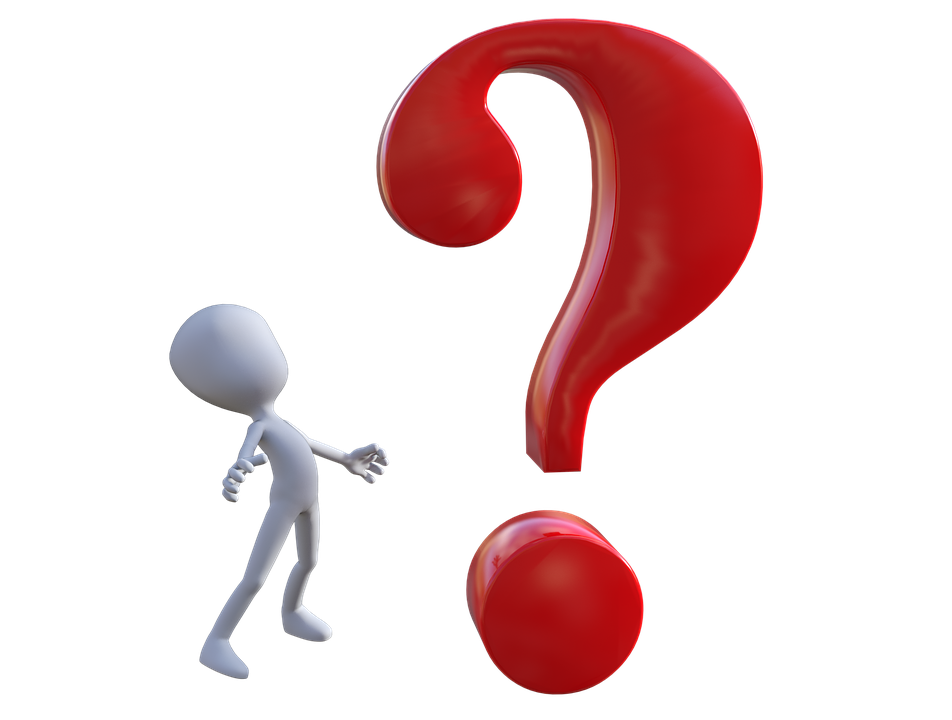 Why Choose Us
Fidato Creations stands for impeccable web designs and digital marketing solutions. Fidato’s web development services cover impressive clientele and a wide reach. We offer value-added services and benefits, including:
24/7 support
Innovative web designing and development
Professional coding and layouts
Intuitively designed sites with unique and optimized graphics
Lead generation and prospect management
Committed and trained professionals
We create faith with technology
6
Technologies
GRAPHICS TECHNOLOGY


WEB TECHNOLOGY


3D TECHNOLOGY
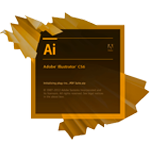 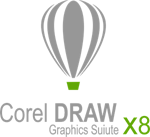 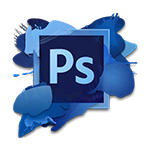 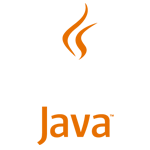 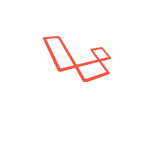 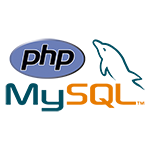 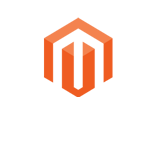 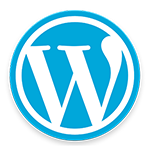 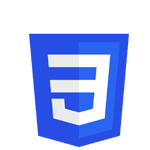 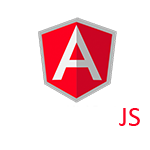 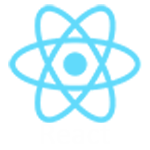 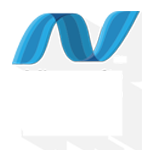 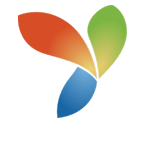 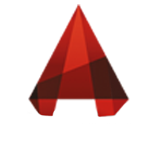 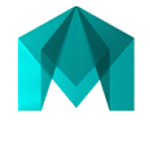 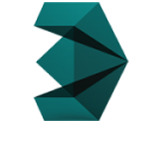 We create faith with technology
7
Clientele
Our Valuable Clients
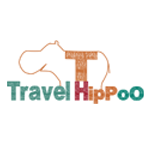 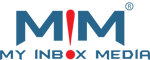 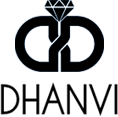 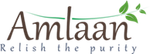 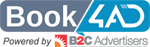 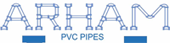 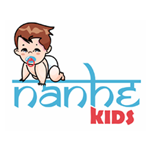 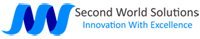 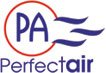 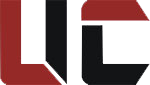 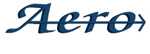 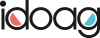 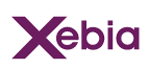 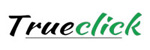 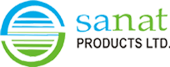 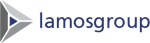 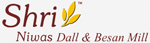 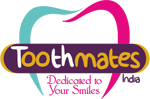 We create faith with technology
8
Our Services
Web Designing
Web Development
Software Development
App Design and Development
Graphic Designing
Digital Marketing
3D Design
We create faith with technology
9
We Thank You !
We appreciate and thank you for going through our company profile.
                               If there are any questions or feedbacks
                                             Please Contact Us
                                      Fidato Creations
                      Address: D-20, First Floor, Kiran Garden, Uttam Nagar, Delhi
                      Website: http://www.fidatocreations.com/
                      Call on: 9899442777
                      Email at: info@fidatocreations.com
We create faith with technology